SYNOPSYSDigital Addressable Water Leak Detection System
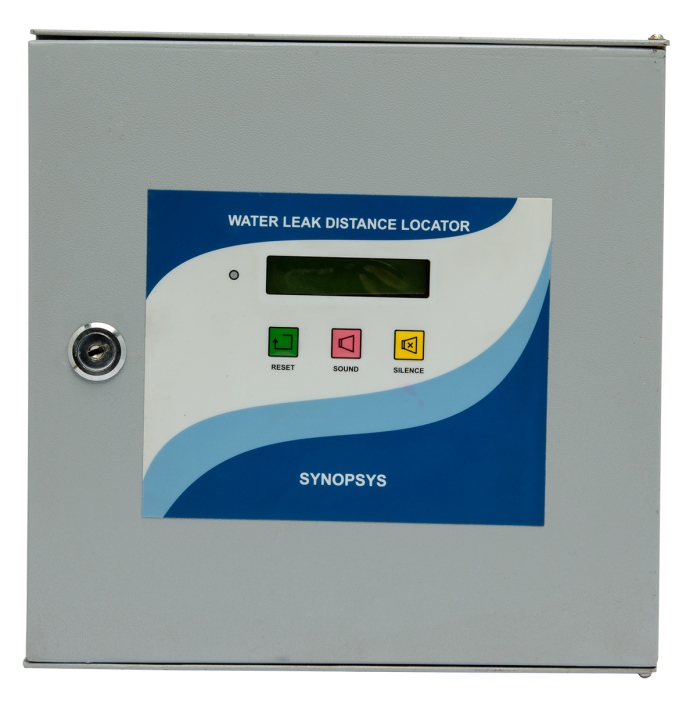 Features:  ERTL TESTED
 Displays distance to leak location in meters.
 Indicates Cable break condition.
Modbus Output for BMS Monitoring.
 Operates Potential free relay in case of Alarm and Cable fault for BMS Integration.
 Maximum length of linear leak detection cable 150 mtrs.
 Can detect leak any where along the entire cable length.
 Built in audible sounder and common hooter output.
 Easy to install and operate.
 Self restoring.
 Soft membrane keypad.
SYNOPSYSDigital Addressable Water Leak Detection System
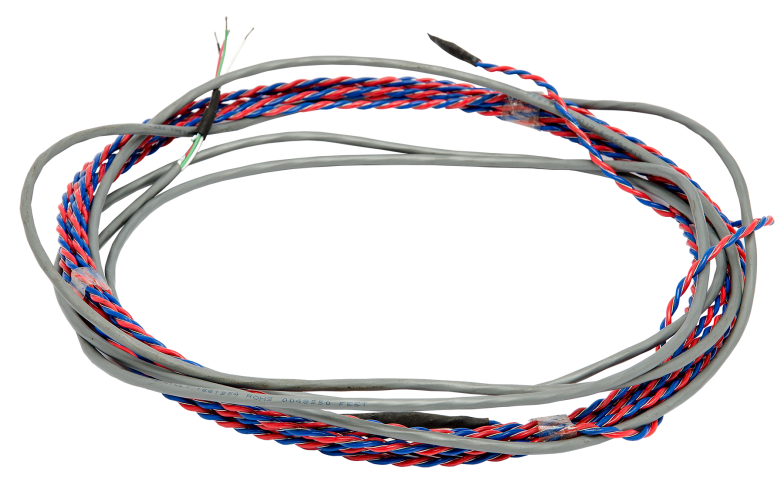 ADDRESSABLE WATER LEAK DETECTION   
         CABLE
     Features:
   Water Leak Detection cable consists of four    
     conductors, two water sensitive and two data.
   The cable is restorable and corrosion resistant   
     and does not require replacement after being                       
     wet.
   Cable can be installed in the path of a potential   
     water leak.
SYNOPSYSDigital Addressable Water Leak Detection System
TECHNICAL SPECIFICATION OF WATER LEAK PANEL:

	Supply Voltage			: 230v AC 50Hz ± 10%
	LCD Display				: Backlit
	Max. Cable Length			: 150 Mtrs.
	Relay Leak and Cable break type		: SPDT Single Contact NO-C-NC
	Audible				: Sounder for alarm and fault
	External hooter output			: 24v DC
	Fuse				: 2 Amp
	Current Consumption Standby		: 0.4 Amp
	Current Consumption Alarm state		: 1 Amp
	Working Temperature			: 0 to 50 ° C
	Construction			: Metal Enclosure wall mounted
	Weight				: 3 Kgs ( approx)
	Size ( H X W X D )			: 250x250x110mm
SYNOPSYSDigital Addressable Water Leak Detection System
TECHNICAL SPECIFICATION OF WATER LEAK DETECTION CABLE:

	Material		: PVC twisted pair with stainless steel 316    
                                                   elements

	Leader Cable	: 3 mtrs

	Dimensions	: 3.5mm dia

	No. of Wires	: 4 – two water sensitive and two data sensitive

	Max cable length	: 150 mtrs

	Std cable lengths 	: 10,15,20,25,30 and so on upto 150 mtrs.
SYNOPSYSDigital Addressable Water Leak Detection System
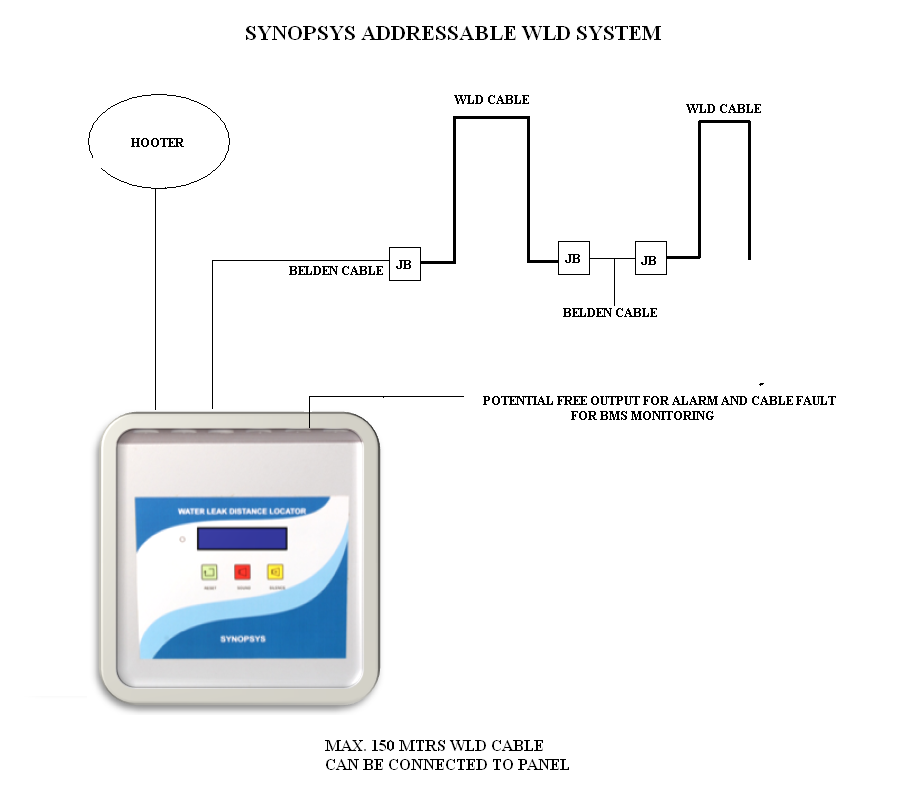 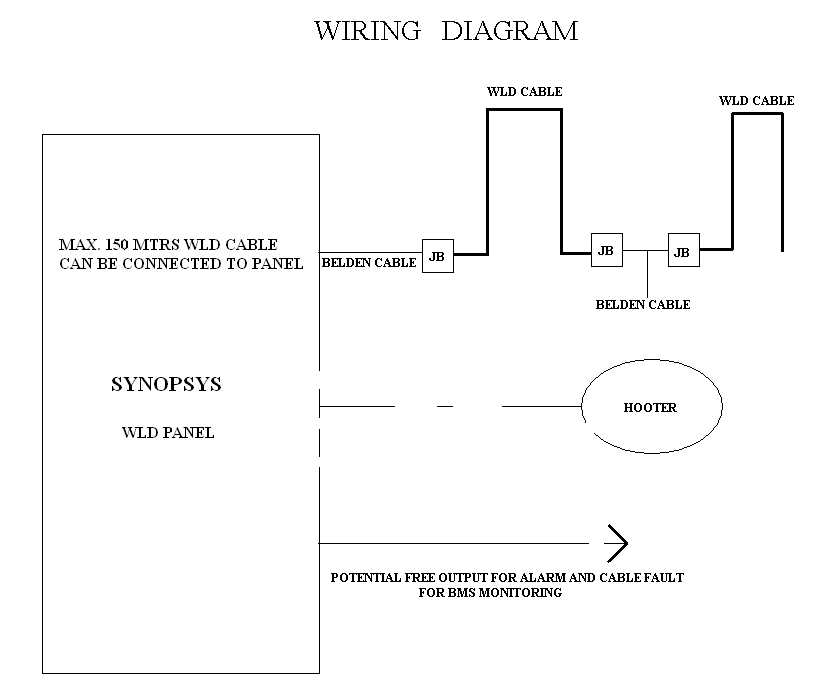